USTC-SYS Reading Group
Kick-off Meeting
Fall 2019
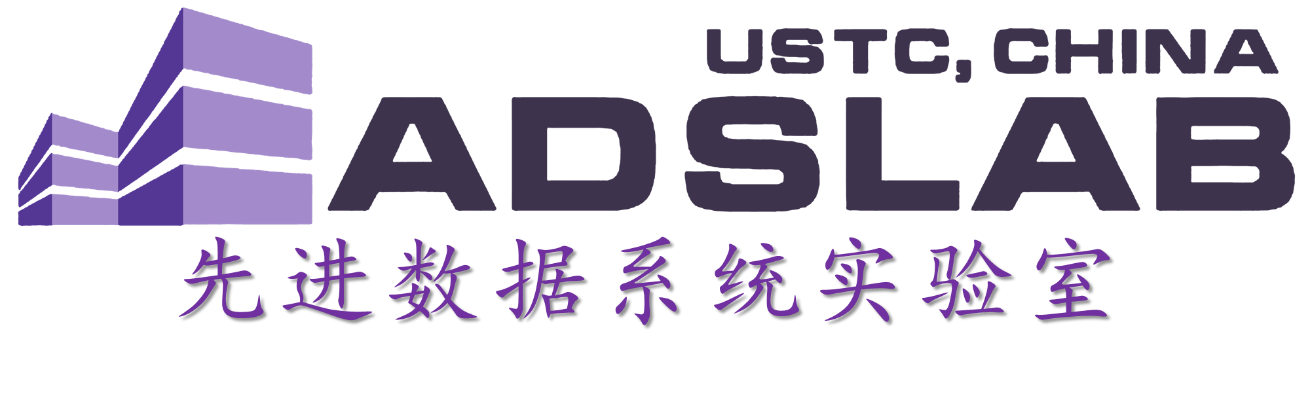 Today’s agenda
Introduction to Reading Group
Awards
Advices for preparing and giving a talk
9/11/2019
USTC-SYS Reading Group
The missions
Provides an opportunity for students, researchers and faculty to discuss and keep abreast of current research in systems research, and to learn by example “how to do high-quality systems research”.
9/11/2019
USTC-SYS Reading Group
Logistic arrangement
Runs every semester, and the fifth round now
Time:  7 – 8:30 pm every Wednesday evening.
Location: Room 402, NHPCC at Hefei, East Campus, USTC
Assistant: Rui Wang
9/11/2019
USTC-SYS Reading Group
What do we read?
The most recent work in the systems research that propose novel solutions to important problems and have real impacts.
They are published at top-tier conferences such as
OSDI/SOSP/EuroSys/USENIX ATC – operating systems
FAST – storage systems
SIGCOMM/NSDI – networking systems
SIGMOD/VLDB – database systems
ASPLOS – architectures, systems, languages
Please check the technical sessions from the conference websites
Please also remember the important dates of these conferences
9/11/2019
USTC-SYS Reading Group
Focus of this semester
EuroSys 2019 
https://www.eurosys2019.org/program/accepted-papers/
USENIX ATC 2019
https://www.usenix.org/conference/atc19/technical-sessions
SOSP 2019
https://sosp19.rcs.uwaterloo.ca/program.html
9/11/2019
USTC-SYS Reading Group
Discussion format
The primary focus of the discussion will be understanding what the paper says. With that in mind, the discussion leads should focus on clearly identifying
What is the problem being solved?
What are the challenges? what makes the problem difficult?
What are the key insights/techniques/lessons used to address those challenges? 
Do the set of experiments and results sufficiently support the claims?
9/11/2019
USTC-SYS Reading Group
Today’s agenda
Introduction to Reading Group
Awards
Advices for preparing and giving a talk
9/11/2019
USTC-SYS Reading Group
Best Presentation Award
Youhui Bai, Mingliang Zeng
Best Service Award
Dongbo Yu
Today’s agenda
Introduction to Reading Group
Awards
Advices for preparing and giving a talk
9/11/2019
USTC-SYS Reading Group
Advices
https://people.eecs.berkeley.edu/~jrs/speaking.html
http://pages.cs.wisc.edu/~markhill/conference-talk.html
9/11/2019
USTC-SYS Reading Group
USTC-SYS Reading Group
Kick-off Meeting
Q& A
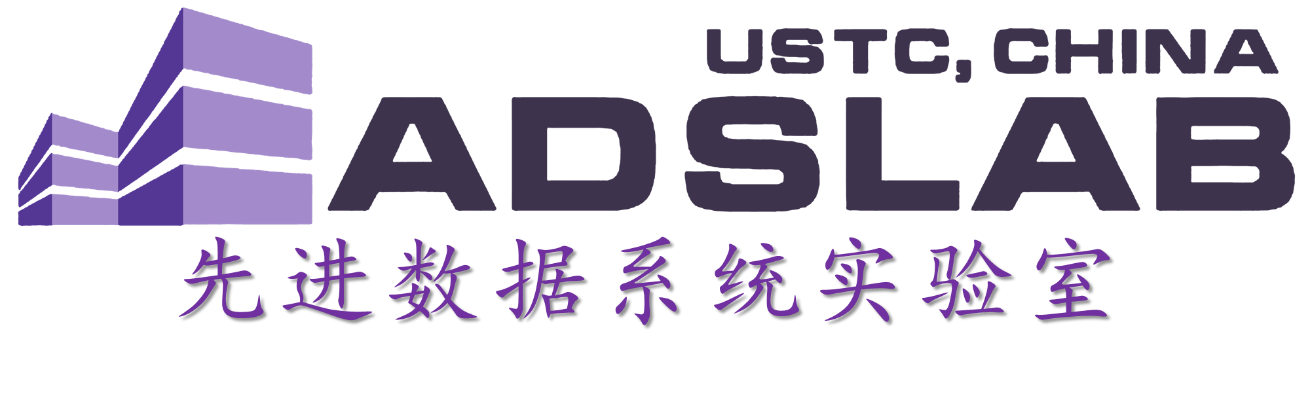